.
Матрешка-символ- России
Учитель ИЗО
Лагунова А.Н.
Учитель  технологии
Чебаненко Е.Д.
История матрешки началась, 
	когда в девяностых годах XIX века 
	в Московскую игрушечную мастерскую Мамонтова "Детское воспитание", 
	его супруга привезла из Японии 
	фигурку добродушного 
	лысого старика 
	мудреца Фукурума.
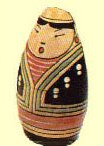 Создателями первой матрешки считаются Василий Петрович Звёздочкин  и 
	Сергей Васильевич Малютин.
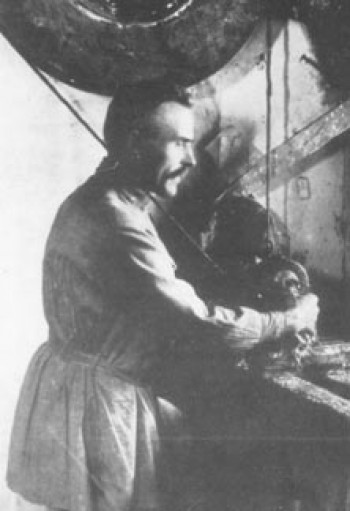 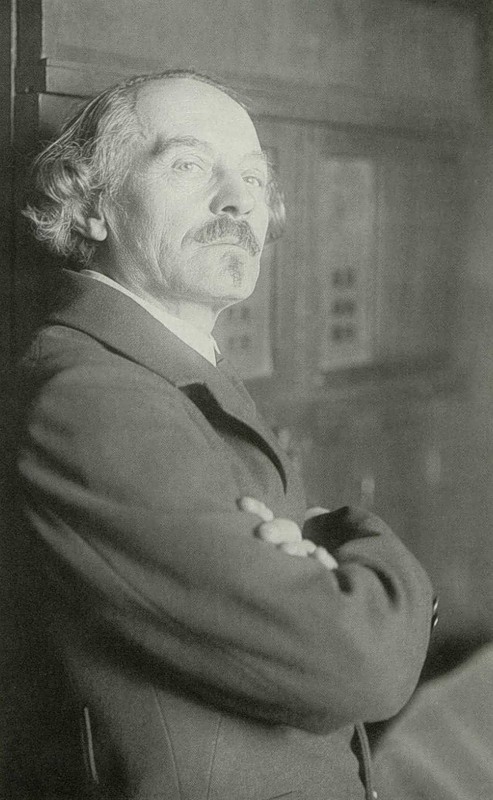 Звёздочкин тогда работал в мастерской Мамонтова «Детское воспитание» 
	и выточил из дерева подобные фигурки, 
	которые вкладывались одна в другую, 
	а художник Сергей Малютин, 
	будущий академик живописи, 
	расписал их под девочек и мальчиков.
На первой матрешке была изображена девушка в простонародном городском костюме: сарафане, переднике, платочке с петухом.
	Игрушка состояла из восьми фигур.  Эта первая матрешка сейчас находится в Музее игрушки в Сергиевом Посаде.
Первая русская матрешка"Девочка с петухом",худ. Малютин С.В.Мастерская "Детское воспитание",конец XIX века
Есть множество версий почему имя для этой игрушки было выбрано Матрёна – 
 это было самое распространенное имя в то время. Видимо от русского имени Матрёна и возникла ласковое название «Матрёшка».
Для семеновской матрешки характерны яркие цвета, в основном желтый и красный. 
Платок обычно раскрашен в горошек.
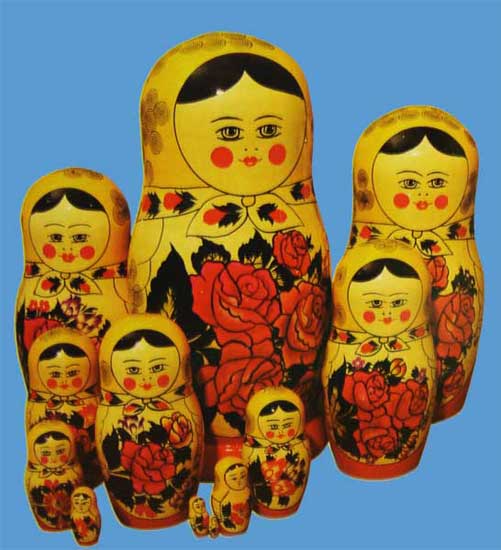 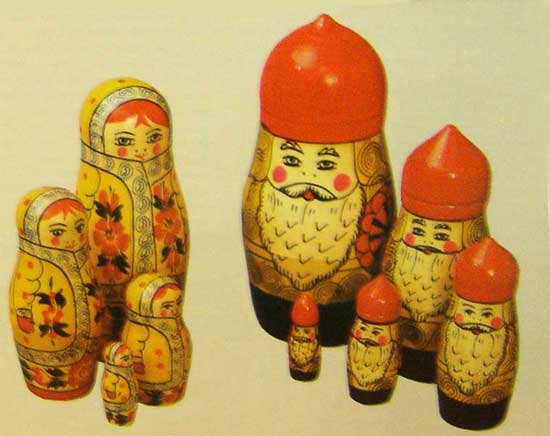 Женщина с узелком					(матрешка 
							10-местная),
						Сергиев Посад,					начало XX века
Бояре					(матрешка 
							12-местная),					мастер Д.Пичугин,
						Сергиев Посад,					начало XX века
Семья					(матрешка 
							10-местная),				Мастерская Московского 				губ. земства,
					Сергиев Посад,				начало XX века
Репка  (матрешка 8-местная) по мотивам одноименной сказки,мастер Шарпанов,Сергиев Посад, начало XX века
Кутузов со своим штабом (матрешка 8-местная)к столетию Отечественной войны 1812 года,мастер И.Прохоров,Сергиев Посад, начало XX века
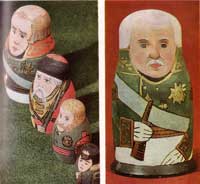 Самая большая в мире матрёшка    изготовлена в 1970 году  на художественной  фабрике "Семеновская роспись". 72 -местная русская красавица достигает в высоту 1,5 м
Самая маленькая
Матрёшка подушка
Матрёшки-серёжки
Матрёшки-прихватки
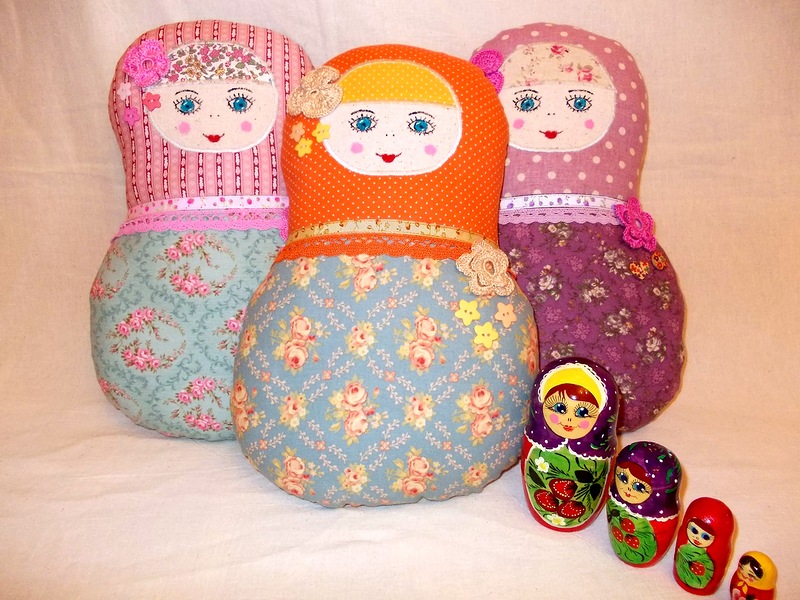 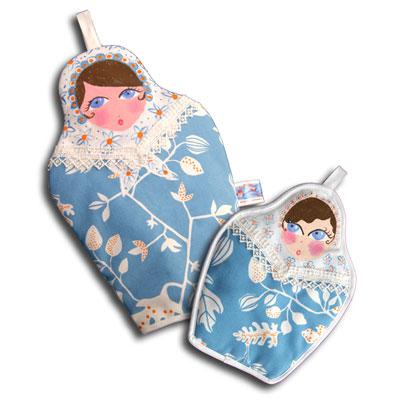 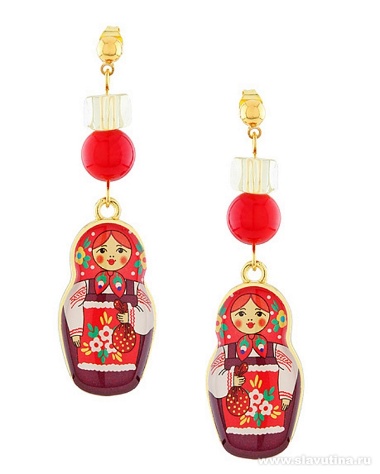 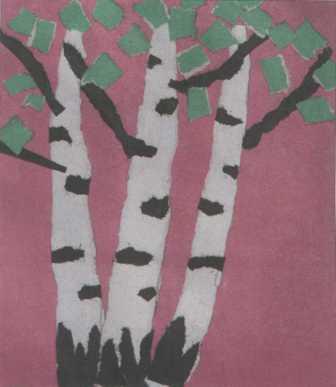 ОБРЫВНЫЕ АППЛИКАЦИИ
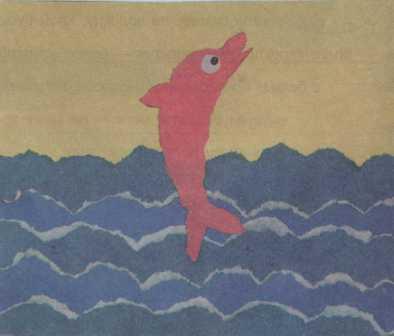 КОЛЛАЖ
ОБЪЕМНЫЕ АППЛИКАЦИИ
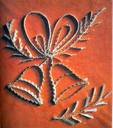 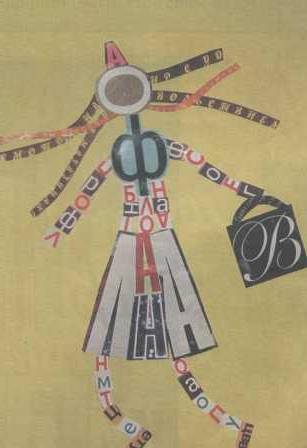 Аппликация
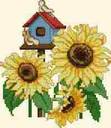 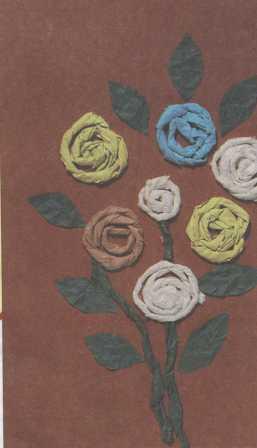 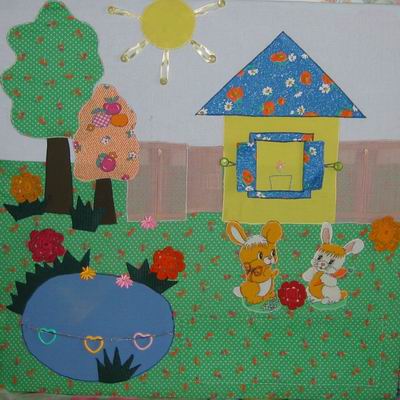 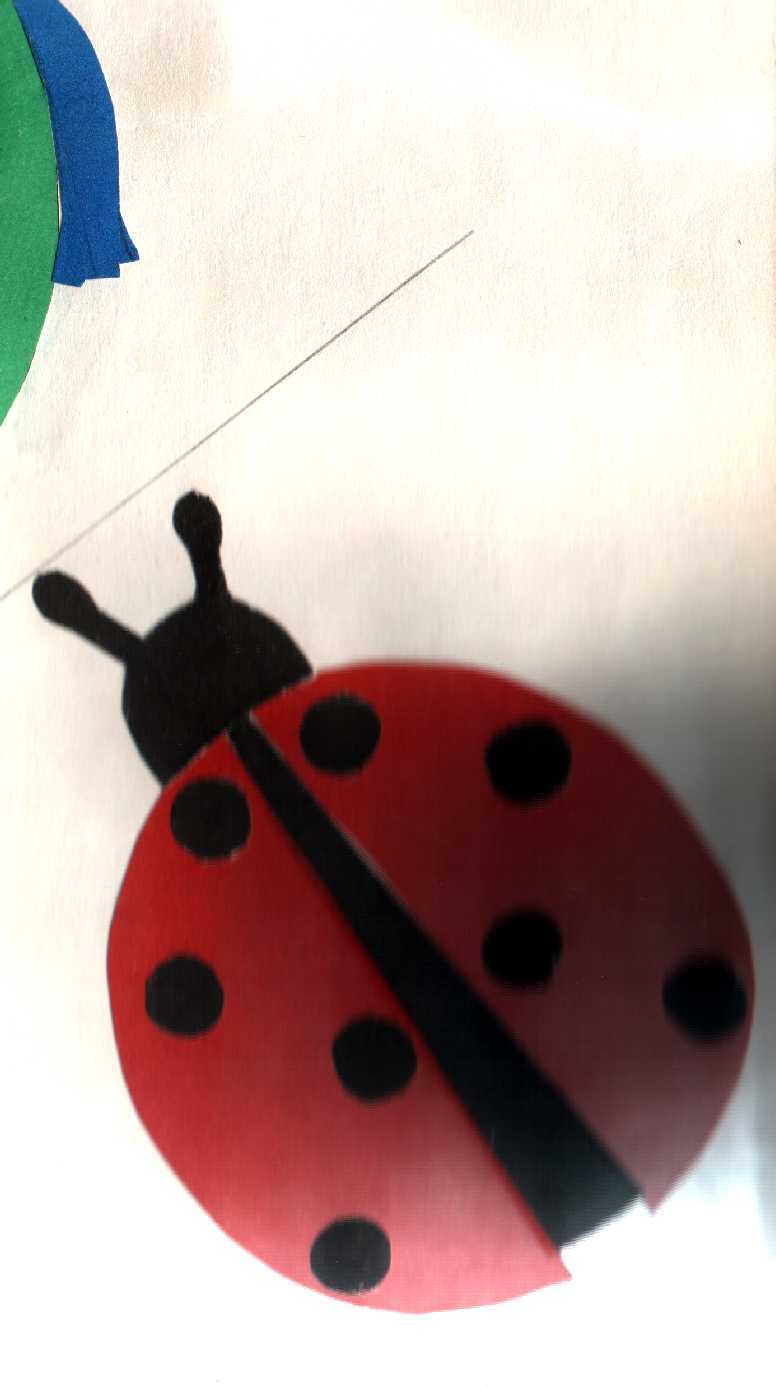 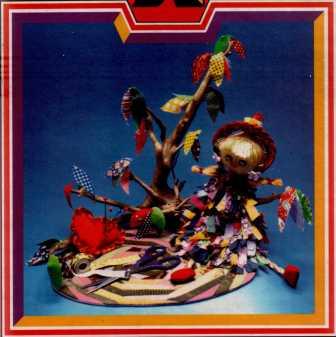 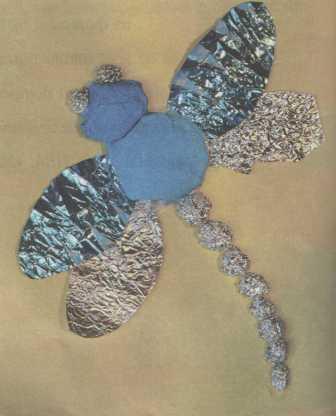 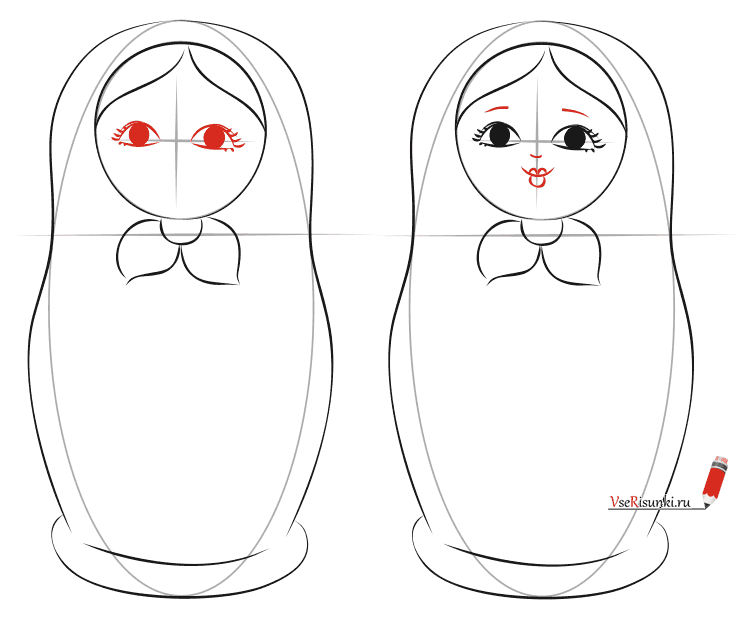 Хороша игрушка расписная
.